Meeting on Lab CapacityWashington, DC 27 January 2011
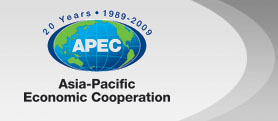 Lessons Learned from World Bank Work on Assessment of Agricultural Lab Capacity Needs in Developing Countries
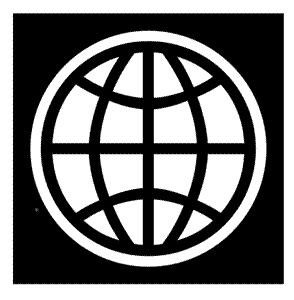 John E. Lamb
Agro-investment Strategy Advisor 
Agriculture and Rural Development Department
The World Bank, Washington DC
Background
Over the past several decades—especially in the Nineties, it seems—the World Bank financed considerable institutional infrastructure for human and agricultural health
This included both physical infrastructure and capacity-building 
In both of those areas, laboratory capacity figured prominently
2
Issues Arising
Although no cross-cutting evaluation of such investments was ever done (partly because they formed part of larger projects), over time questions arose regarding
Appropriateness of initial scope and service menu
Scale and utilization
Public vs. private roles, and possible crowding out
Finance, especially fee structures, investment needs, recurring costs for maintenance and reagents
Training and keeping staff capabilities
Efficiency in terms of cost and speed of testing
Sustainability in every sense
3
The 2007-2009 Review Process
Since more than $1.6 million  of Trust Fund resources was invested in the 2003-2008 period in SPS assessment and capacity building, it made sense to step back and review what had happened, in conjunction with UNIDO
Consultants were contracted, and a workshop on the topic of national laboratory capacity was held in Geneva under the auspices of the WTO Standards and Trade Development Facility, for which the WB had provided seed money five years previously, and whose grant-making we continued to advise through the STDF Working Group
4
General Findings
Decision-makers need some basis for judging whether to move forward at all with lab investment, and if so, how to select among options that compete for scarce resources. 
Laboratory investment decisions are influenced by personal history, preferences, ambition, perceived crises, or other non-objective factors.
Many investments in public laboratories for food and agriculture are not sustainable, at least from a financial standpoint, and sometimes technically as well.
5
General Findings (cont.)
Initial establishment or major upgrades are carried out in isolation from the broader food safety and agricultural health regulatory system of which they should form an integral part, so the investment may lack widespread support, even relevance.
The decision process that led to significant investment may not have made sufficient provision for unrecoverable costs of operation as well as future staff development and service development.
Many public sector laboratories in developing countries are not run in a business-like manner.
6
General Findings (cont.)
In many developing and transition countries there is artificial demand for diagnostic services in international trade because of:  (i) government-mandated testing or certification of export products, which is not required by trading partners, or  (ii) application of 100 percent inspections on imported products, regardless of risks. 
The government’s role in expanding market access and facilitating export growth varies much with the products exported and requirements of destination markets. The role of public laboratories in boosting exports and market access is often over-estimated.
7
General Findings (cont.)
In developing countries by far most of the work of public diagnostic laboratories relates to agricultural health and food safety in the domestic market. Since commercial demand for diagnostic capacities in the domestic market is small, private laboratories hardly invest in these markets. 
Private laboratories can and do play important roles in the market for diagnostic and analytical services, even in developing countries with thin markets for such services.
Suppliers to high-end markets that have demanding food safety standards tend to rely mostly on private laboratories, often outside the supplying country.
8
General Findings (cont.)
In most small or poor countries the size of laboratories is insufficient to justify rapid turnaround of samples, offering sophisticated services, or aspiring to achieve international accreditation.  Yet such countries do have other options for dealing with these constraints of economies of scale, such a regional labs. 
Although the potential contribution of laboratories in boosting human and agricultural health is generally underestimated Governments in developing countries generally give little attention to the quality of diagnostic services.
9
General Findings (cont.)
Donors share responsibility for the lack of financial sustainability in past investment in laboratories because of supply-driven investments, inadequate needs assessment, a relative bias toward hardware procurement, insufficient provision for recurrent supply and maintenance costs, neglect of institutional mandates or limitations, and/or too short periods of external support for capacity building.
10
Recommendations
Approximately 25 specific recommendations were made, which will be shared in writing on demand.
11